স্বাগতম
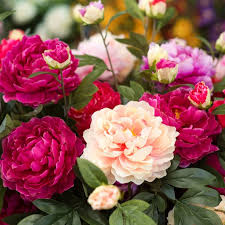 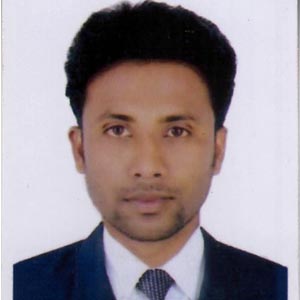 পরিচিতি
মোঃ মজিবুর রহমান
সহকারী শিক্ষক ( ব্যবসায় শিক্ষা )
দোল্লাই নোয়াবপুর আহসান উল্যাহ উচ্চ বিদ্যালয়
চান্দিনা, কুমিল্লা ।
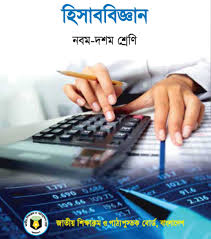 শ্রেনি-নবম ও দশম
বিষয়- হিসাব বিজ্ঞান 
অধ্যায়- দশম
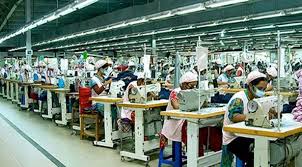 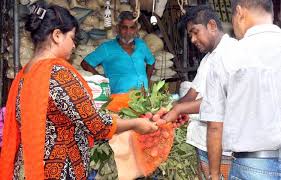 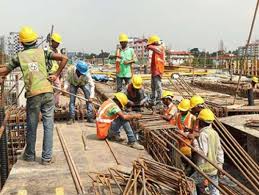 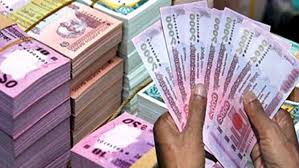 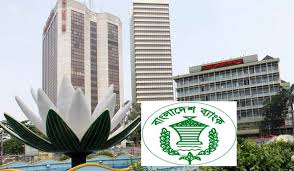 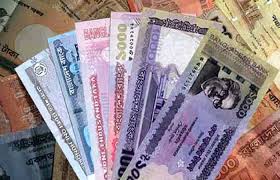 আর্থিক বিবরণী
এই পাঠ শেষে শিক্ষার্থীরা...
১) নীট ক্রয় ও নীট বিক্রয় মূল্য নির্ণয় করতে পারবে । 
২) মোট মুনাফা / ক্ষতি নির্ণয় করতে পারবে।
নীট ক্রয় নির্ণয়ের ছক
প্রতিষ্ঠানের নাম.........
....সালের ...তারিখে সমাপ্ত বছরের ।
নীট বিক্রয়ের নির্ণয়ের ছক
প্রতিষ্ঠানের নাম.........
....সালের ...তারিখে সমাপ্ত বছরের।
একক কাজ
নীট ক্রয় কিভাবে করা যায়
বিশদ আয় বিবরনী নমুনা ছক
প্রতিষ্ঠানের নাম.........
....সালের ...তারিখে সমাপ্ত বছরের।
প্রয়োজনীয় তথ্য-
১। পণ্যের ক্রয় মুল্য হতে ক্রয় সংক্রান্ত খরচ বাদ দিয়ে নীট ক্রয় মুল্য নির্নয় করা হয়।

২।পণ্যের বিক্রয় মুল্য হতে বিক্রয় সংক্রান্ত খরচ বাদ দিয়ে নীট বিক্রয় মূল্য নির্নয় করা হয়।

 ৩।নীট বিক্রয় মূল্য হতে বিক্রিত পণ্যের মূল্য বাদ দিয়ে মোট মুনাফা বা ক্ষতির পরিমান নির্নয় করা হয়।
দলীয় কাজ
বিশদ আয়  বিবরনী ছকটি তৈরী কর?
জোড়ায় কাজ
নীট বিক্রয় কিভাবে নির্ণয় করা যায়?
বাড়ির কাজ
বিক্রয়-৫০,০০০ টাকা , ক্রয়-২৫,০০০ টাকা , মজুদ পণ্য (০১-০১-১৪)১০,০০০টাকা,অলিখিতবিক্রয়-৫,০০০টাকা,মজুরী২৫০০ টাকা,মজুদপণ্য(৩১-১২-১৪)১,০০০টাকা,জাহাজভাড়া- ১০,০০০ টাকা । 

উপরোল্লিখিত তথ্য হতে বিক্রিত পণ্যের ব্যয় নির্নয়  কর?
ধন্যবাদ
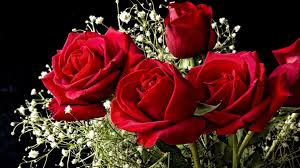